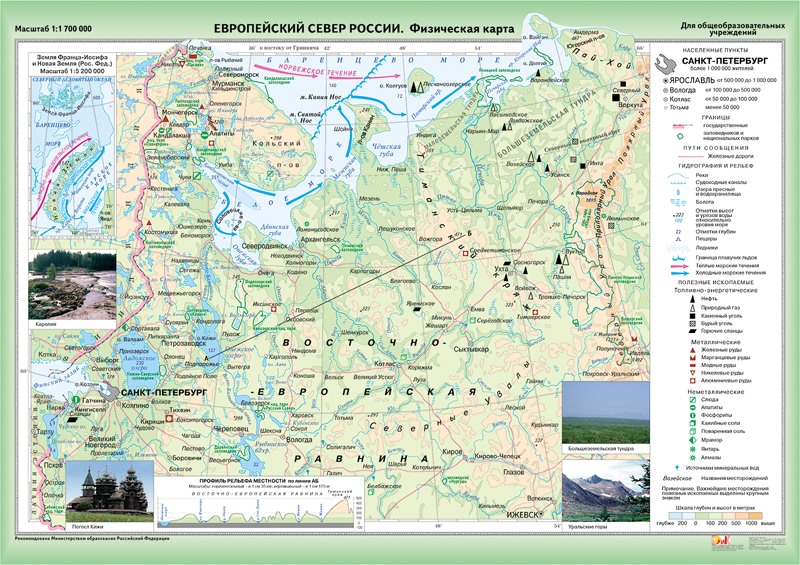 Проверка домашнего задания
1.Объясните причины разнообразия рельефа.
Какими полезными ископаемыми богат 
район? От чего зависит их размещение?
Расскажите о климате, внутренних водах и 
природных зонах Европейского Севера.
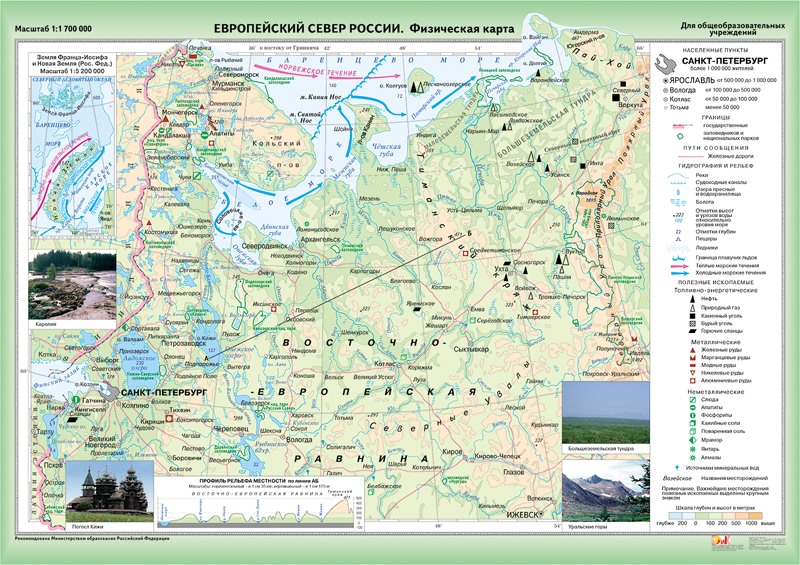 4. Какие народы живут на Европейском Севере?
5. Каковы особенности городов 
Европейского Севера?
6. Чем богат Европейский Север?
 Попытайтесь определить отрасли хозяйства района
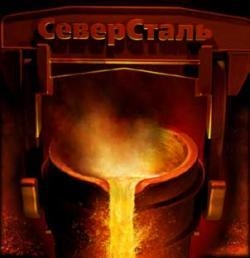 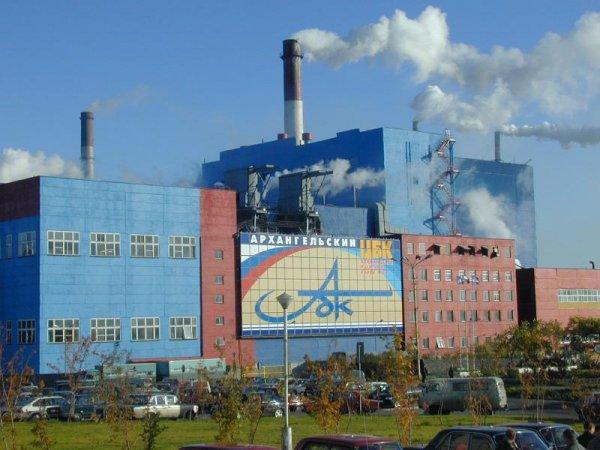 Хозяйство 
Европейского Севера
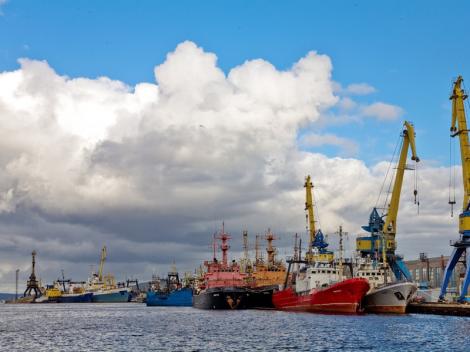 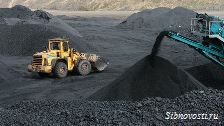 Пользуясь картой в атласе на стр.30 , определите,
 какие полезные ископаемые добываются в следующих месторождениях:
1.Ковдор, Оленегорск, Костомукша
Железная руда
2. Никель,Печенга
Медно-никелевые руды
3. Кировск
Апатиты
Печорский угольный бассейн
4.Воркута
Уголь
5.Песчаноозерское, Лаявожское,
Возейское, Вуктыл.
Нефть, газ
6.Василковское, Войвож
Газ
7.Ярега, Западно-Тэбукское
Нефть
Пользуясь текстом учебника на стр.112-114 и картой атласа
 на стр. 30,заполните таблицу.
На Европейском Севере сложились
 территориально-производственные комплексы
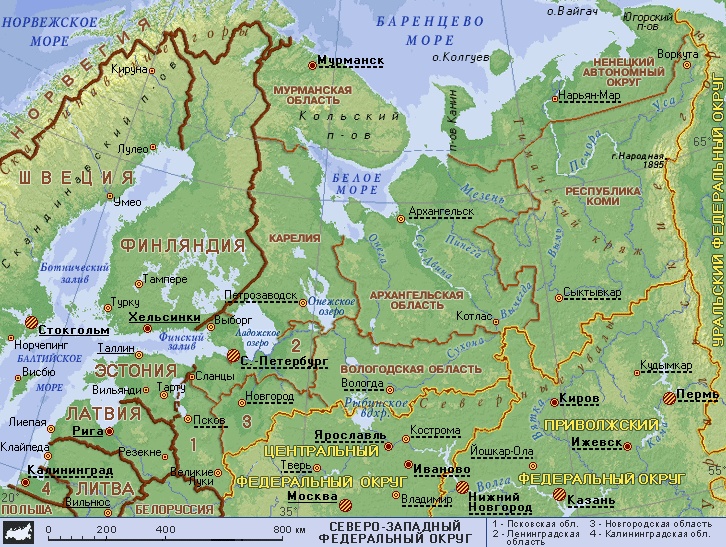 Кольско- Карельский ТПК
Тимано-Печорский ТПК
Вологодская область- льно-животноводческий район.
Электроэнергетика
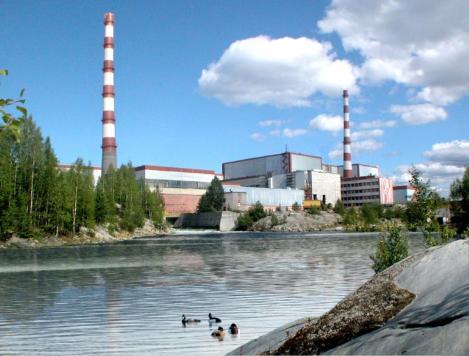 Кольская АЭС
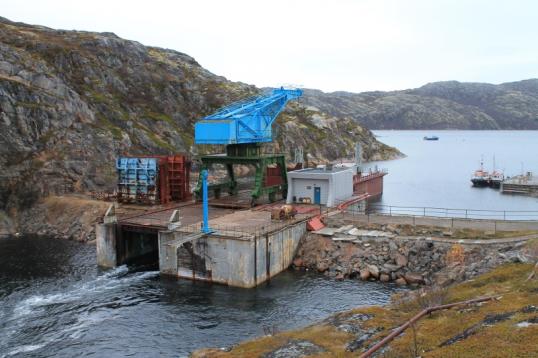 Кислогубская ПЭС
Практическое задание
На контурной карте обозначьте центры производства.
Цветом покажите отрасли обрабатывающей 
промышленности.
Домашнее задание:
§§ 24-26, записи в тетрадях,
презентации